Copy this and use it
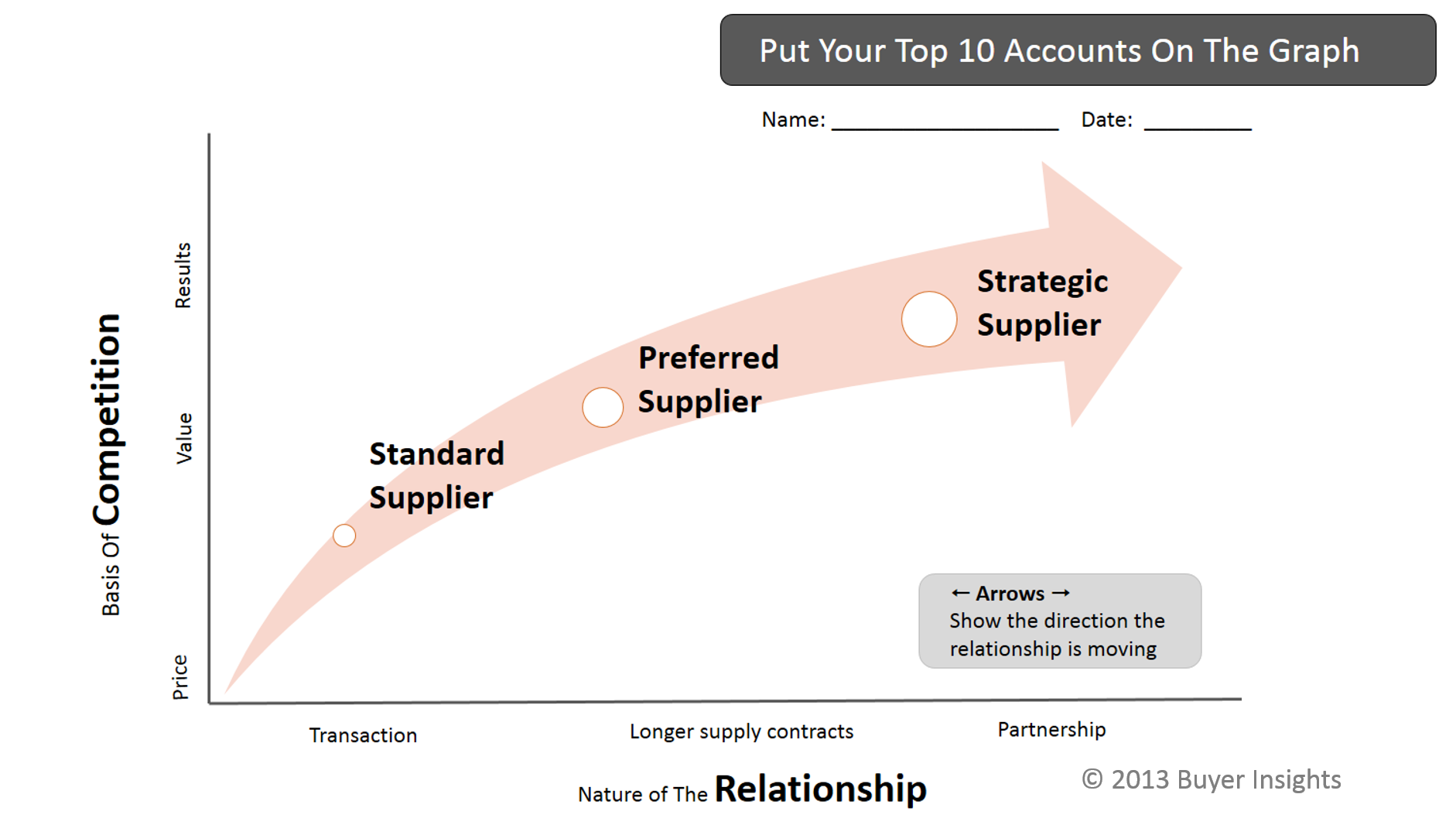 <- Company Name ->